Apple
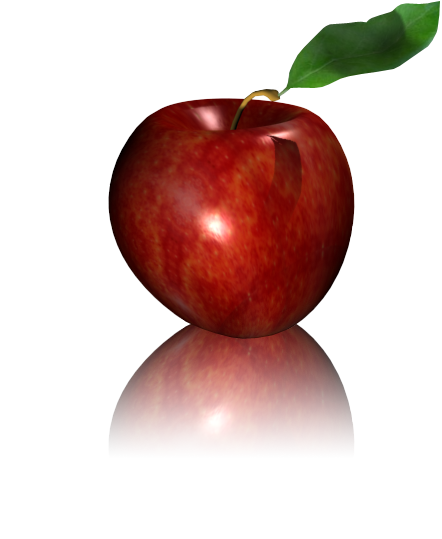 Orange
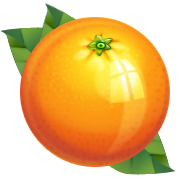